POKAZNE ZAMJENICE
POKAZNE ZAMJENICE
Pokazne zamjenice
Promotri primjere:
Koja cesta vodi do stuba?
Ova cesta vodi do stuba.
Koje su stube sigurne?
Te su stube sigurne.
Koji tramvaj vozi do Sanjine škole?
Onaj tramvaj vozi do Sanjine škole.
POKAZNE ZAMJENICE
Pokazne zamjenice
Riječi kojima se služimo pri pokazivanju onoga o čemu govorimo zovemo pokaznim zamjenicama.
Koja cesta vodi do stuba?
Ova cesta vodi do stuba.
Koje su stube sigurne?
Te su stube sigurne.
Koji tramvaj vozi do Sanjine škole?
Onaj tramvaj vozi do Sanjine škole.
POKAZNE ZAMJENICE
Pokazne zamjenice
blizu govornika
blizu sugovornika
blizu negovornika
Onaj će pas ući
u kazalište.
Ovaj pas ulazi 
u školu.
Taj se pas zna 
ponašati u restoranu.
Pokazne zamjenice upućuju na udaljenost govornika od onoga o čemu govori.
POKAZNE ZAMJENICE
Pokazne zamjenice
Ovaj pas veselo laje.
blizu govornika
Taj se pas igra s djecom.
blizu sugovornika
Onaj pas trči parkom.
blizu negovornika
Koji pas?
POKAZNE ZAMJENICE
Pokazne zamjenice
Ovakav je pas druželjubiv.
blizu govornika
Takav pas pomaže lovcima.
blizu sugovornika
Onakav pas vodi slijepe osobe.
blizu negovornika
Kakav pas?
POKAZNE ZAMJENICE
Pokazne zamjenice
Ovolik pas čuva kuću.
blizu govornika
Tolik pas treba pažnju.
blizu sugovornika
Onolik je pas rijedak.
blizu negovornika
Kolik pas?
POKAZNE ZAMJENICE
Pokazne zamjenice
Pokazne zamjenice odgovaraju na pitanja Koji?, Kakav?, Kolik?
Pokazne su zamjenice: ovaj, taj, onaj; ovakav, takav, onakav; ovolik, tolik, onolik.
POKAZNE ZAMJENICE
Pokazne zamjenice mijenjaju se u rodu, broju i padežu
Promotri kako se pokazne zamjenice mijenjaju u svim trima rodovima:
Ovaj je posao plemenit.
muški
ženski
Ova je pasmina dobroćudna.
srednji
Ovo je znanje korisno svima.
POKAZNE ZAMJENICE
Pokazne zamjenice mijenjaju se u rodu, broju i padežu
Promotri kako se pokazne zamjenice mijenjaju u oba broja:
Ovakav zakon pomaže slijepima.
jednina
množina
Onakvi psi znaju korisne stvari.
POKAZNE ZAMJENICE
Pokazne zamjenice mijenjaju se u rodu, broju i padežu
Promotri kako se pokazne zamjenice mijenjaju  po padežima:
Ovolik pas pomaže Sanji.
N
A
Ovolika prijatelja nitko nema.
D
Ovoliku uspjehu svi se raduju.
Pokazne zamjenice slažu se s imenicama na koje se odnose u rodu, broju i padežu.
POKAZNE ZAMJENICE
Uporaba pokaznih zamjenica
Ponekad griješimo:
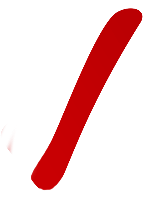 S tim mojim psom zabavno mi je.
S ovim mojim psom zabavno mi je.
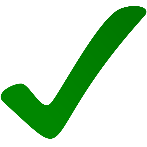 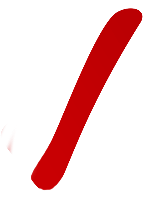 Gledam ovoga psa pokraj tebe.
Gledam toga psa pokraj tebe.
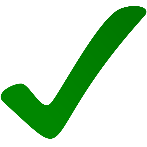 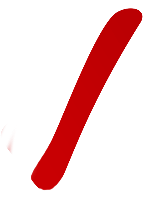 Divim se tome psu s njom.
Divim se onomu psu s njom.
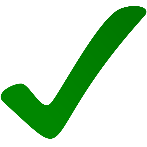 POKAZNE ZAMJENICE
Razlikovanje pokaznih i osobnih zamjenica
Ono dijete s njim trči.
Ono s njim trči.
Ona ga obitelj čuva.
Ona ga čuva.
Ti instruktori pričaju 
o Amiju.
Instruktori ti pričaju 
o Amiju.
Te pse djeca jako vole.
Djeca te pitaju o psima.
pokazne zamjenice
osobne zamjenice
(stoje uz imenice)
(zamjenjuju imenice)
POKAZNE ZAMJENICE
Ponovimo.
Pokazne zamjenice služe za pokazivanje
onoga o čemu se govori
Kolik?
Kakav?
Koji?
Ovaj pas pomaže slijepima. Takav pas dobro je uvježban za onoliki napor koji ga čeka.
blizu sugovornika
blizu negovornika
blizu govornika
upućuju na govornikovu udaljenost od onoga o čemu govori